It takes 12 N of force to compress a spring 5 cm from equilibrium.  How much force is required to compress the spring 15 cm from equilibrium?
4 N
8 N
12 N
24 N
36 N
48 N
The force of friction is proportional to an objects mass.
True
False
The force of friction points opposite the direction of motion.
True
False
Centripetal force for uniform circular motion points
in the direction of motion
toward the center of the circle of motion
away from the center of the circle.
The magnitude of radial force changes depending upon whether the circle of motion is vertical versus horizontal.
True
False
If an object slides along the lower half of a perfectly circular ramp, when it reaches the bottom of the ramp, which is greater?
The upward push of the ramp.
The downward pull of the earth.
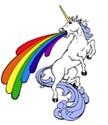